Das Pyramidenprinzip
Prinzip der umgekehrten Pyramide
(http://glossar.hs-augsburg.de/Prinzip_der_umgekehrten_Pyramide)
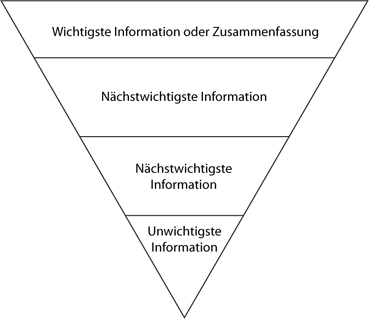 Prinzip der umgekehrten Pyramide
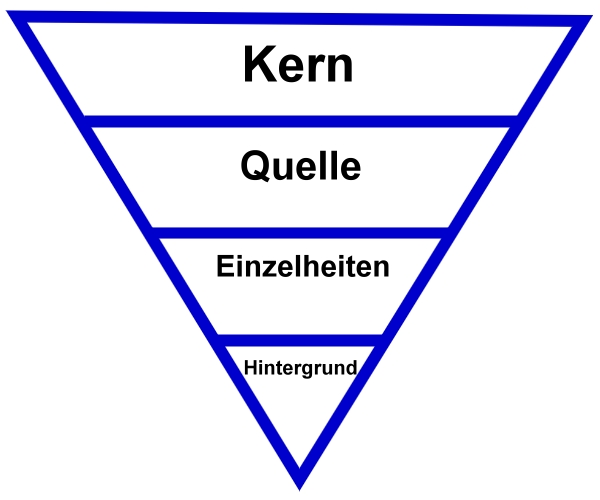 (Wikipedia)
Linz – Mit einer Tischlampe soll ein 27-jähriger Mann in Linz-Pichling seine Mutter erschlagen haben. Der Tat war ein heftiger Streit wegen eines Medikaments vorausgegangen. Die Polizei fand das Opfer mit schweren Kopfverletzungen im Schlafzimmer. Die 55-jährige starb noch am Tatort, der Sohn hat bereits gestanden. (ker)


(Der Standard)
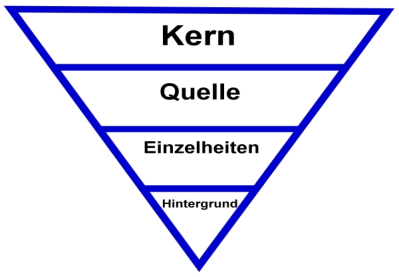 Linz – Mit einer Tischlampe soll ein 27-jähriger Mann am Sonntag in Linz-Pichling seine Mutter erschlagen haben. Der Tat war ein heftiger Streit wegen eines Medikaments vorausgegangen. Die Polizei fand das Opfer mit schweren Kopfverletzungen im Schlaf-zimmer. Die 55-jährige starb noch am Tatort, der Sohn hat bereits gestanden.
Satz: Kern 
WIE:
WER:
WANN:
WO:
WAS:

2. Satz: 
WARUM 

3. Quelle und weitere Informationen
Aufbauprinzipien
Prinzip der umgekehrten Pyramide
das Wichtigste steht vorne
weitere Informationen folgen später
das sog. „Kästchenprinzip“
kann von hinten gekürzt werden
z.B.:  Meldungen, Nachrichten und Berichte

(vgl. Mast 2004:244)
2.  Das Pro-und-Contra-Prinzip 
verschiedene Meinungen werden vorgestellt und verglichen
verschiedene Sichtweisen werden präsentiert
verschiedene Probleme werden angesprochen
z.B.: Kommentare und Berichte
3. Das induktive Prinzip 
der Gegenpol zum Pyramidenprinzip
am Anfang des Textes wird ein konkreter Fall beschrieben, der sich dann wie ein Leitthema durch den Beitrag zieht 
dieses Thema wird dann von allen Seiten beleuchtet
4. Das Pointen-Prinzip 
Texte mit diesem Baumuster sind mit einer Pointe beendet 
sie können auch kleine Zwischenpointen mitten im Text enthalten
z.B.: Glossen und Reportagen
5. Das additive Prinzip 
die Informationen werden einfach hintereinander gereiht 
es entstehen die sog. „Und-dann-und-dann-Texte“
typisch für narrative Texte
6. Die synoptische Informationsaufbereitung 
der Text wird in Form einer Tabelle präsentiert
diese Form ermöglicht dem Leser eine vergleichende Lektüre
gleichzeitig kann der Leser bestimmen, in welcher Reihenfolge er einzelne Informationen lesen wird
z.B.: Umfragen
?